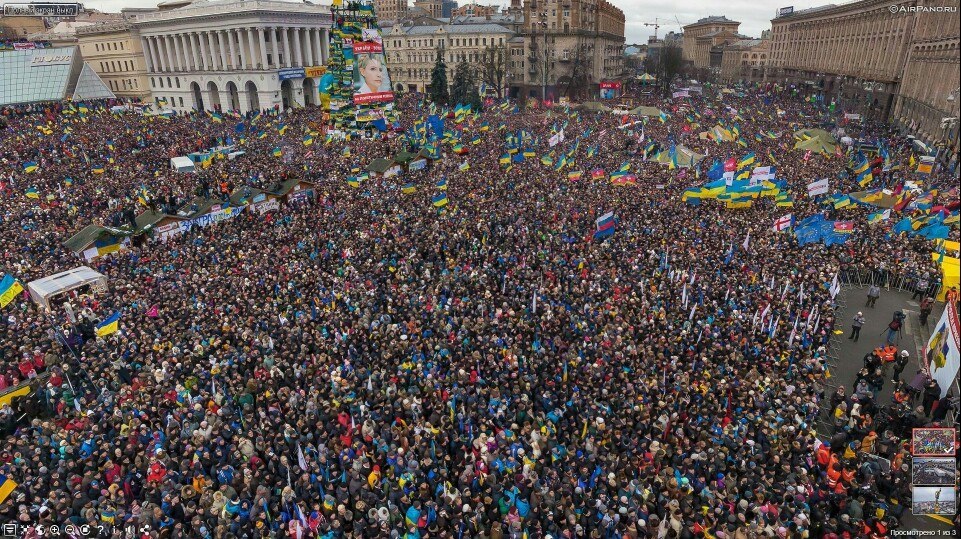 #Євромайдан
"Україна – це Європа!"
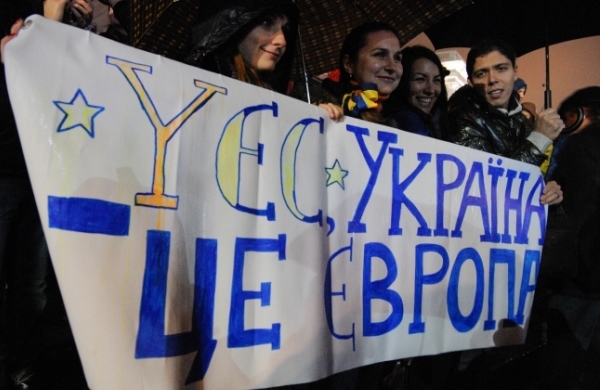 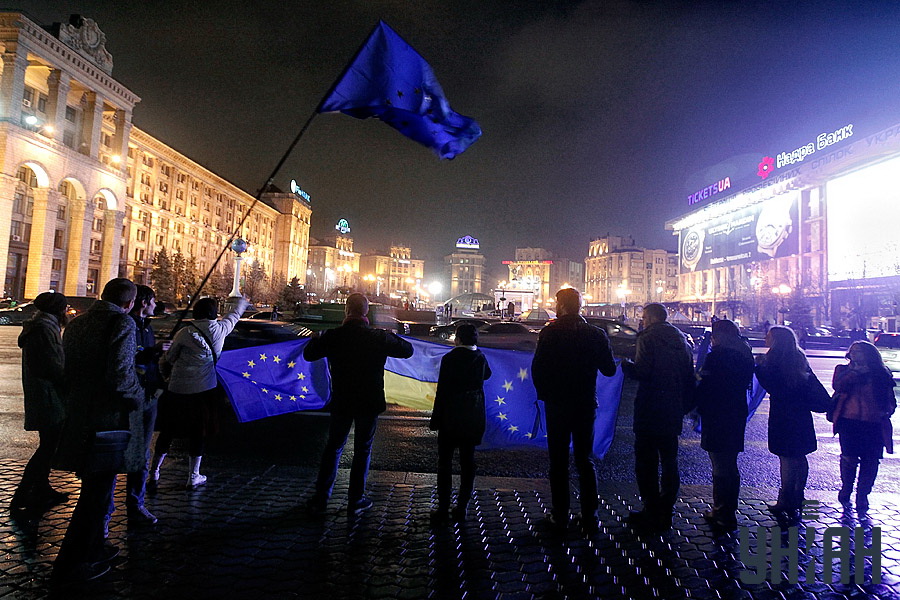 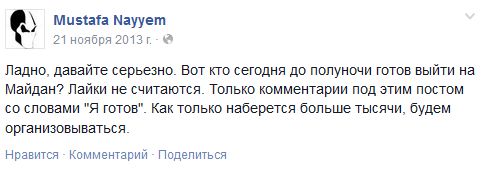 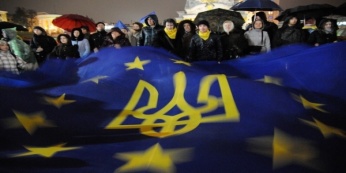 Опівночі на Майдані їх було вже 1,5 тисячі.  Організатори акції протесту закликали брати із собою теплий одяг, їжу та парасольки
[Speaker Notes: Опівночі на Майдані їх було вже 1,5 тисячі.  Організатори акції протесту закликали брати із собою теплий одяг, їжу та парасольки]
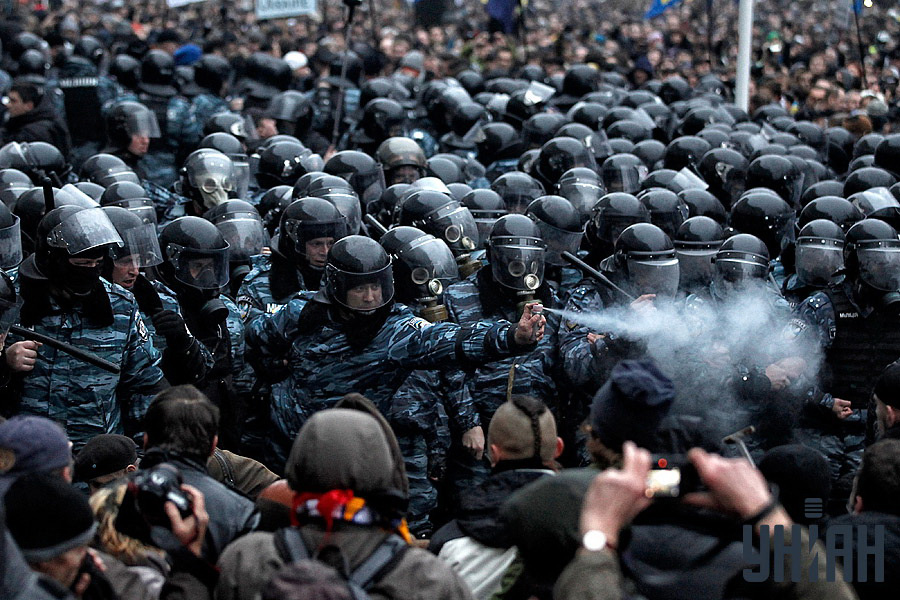 Протягом наступних днів на Майдані та в урядовому кварталі відбувалися сутички з силовиками
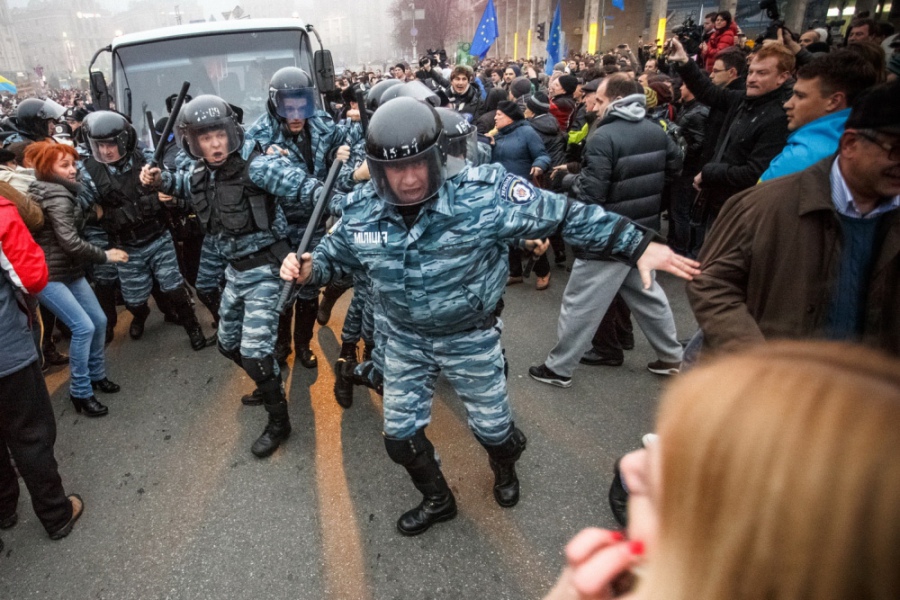 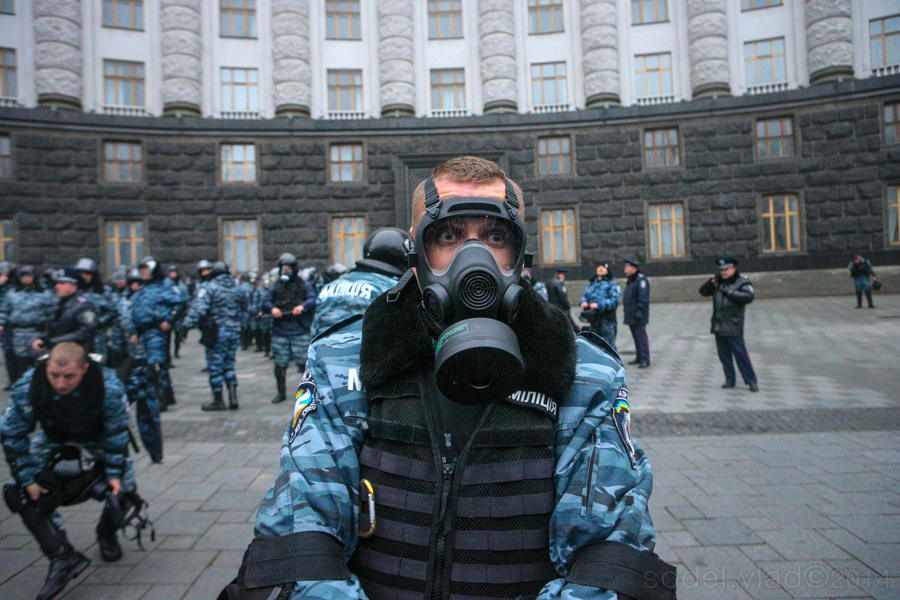 В ті дні проти "Беркуту" активісти вже застосовували газ
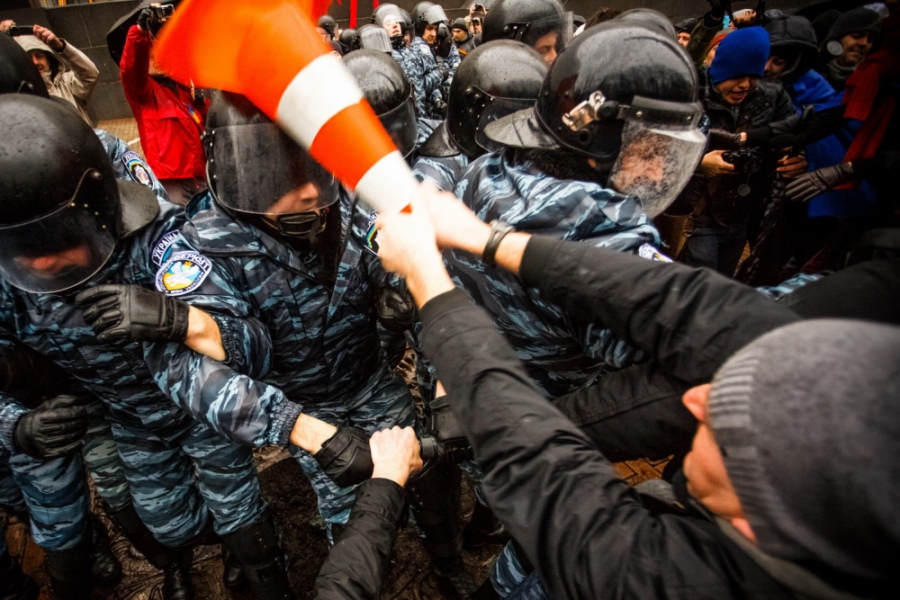 В активістів ще не бело зброї. Однак "Беркуту" вже діставалося
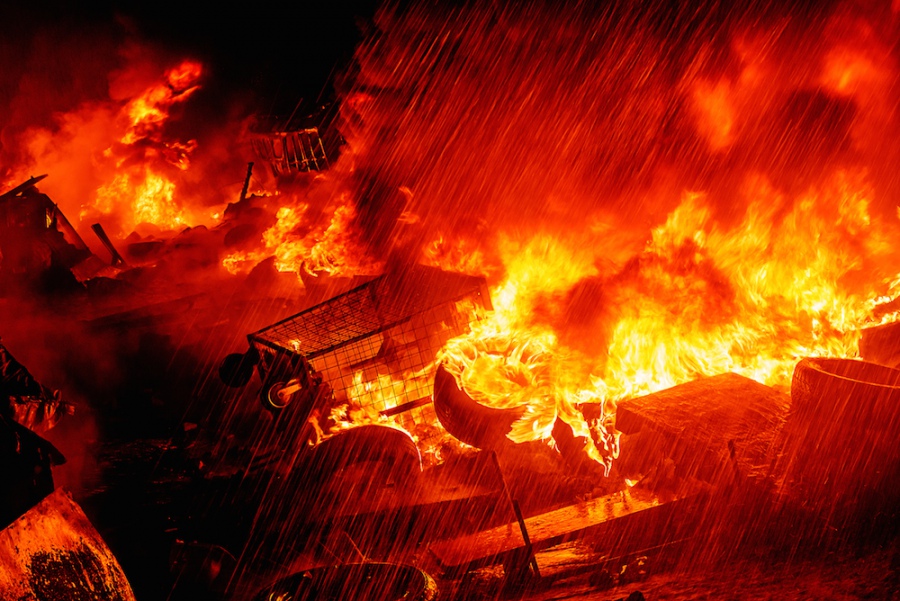 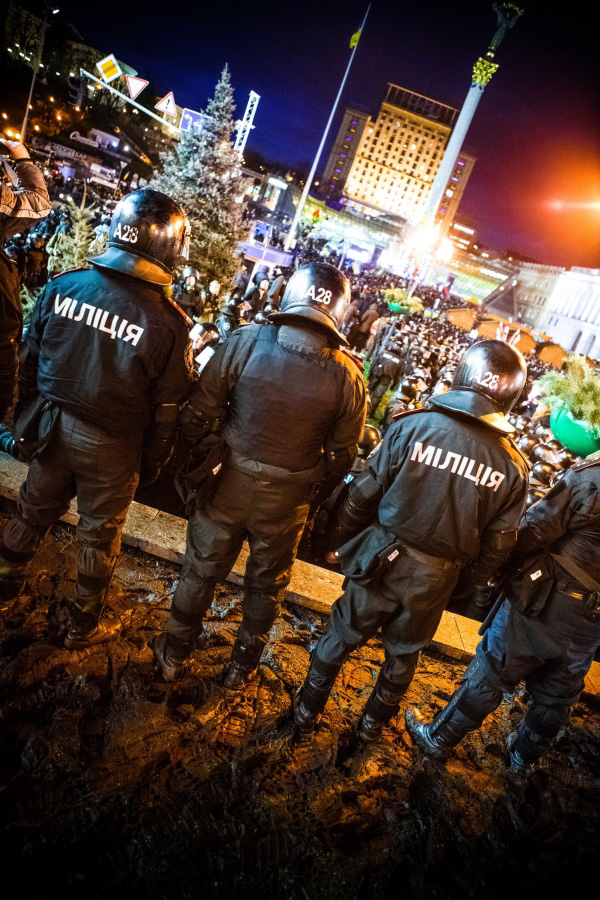 Це - восьмий день на Майдані Незалежності триває                                 	                    Всеукраїнський #Євромайдан.
                 Вночі ці люди в чорному нападуть на студентів, що           	   призведе до нової, більш активної стадії Євромайдану.
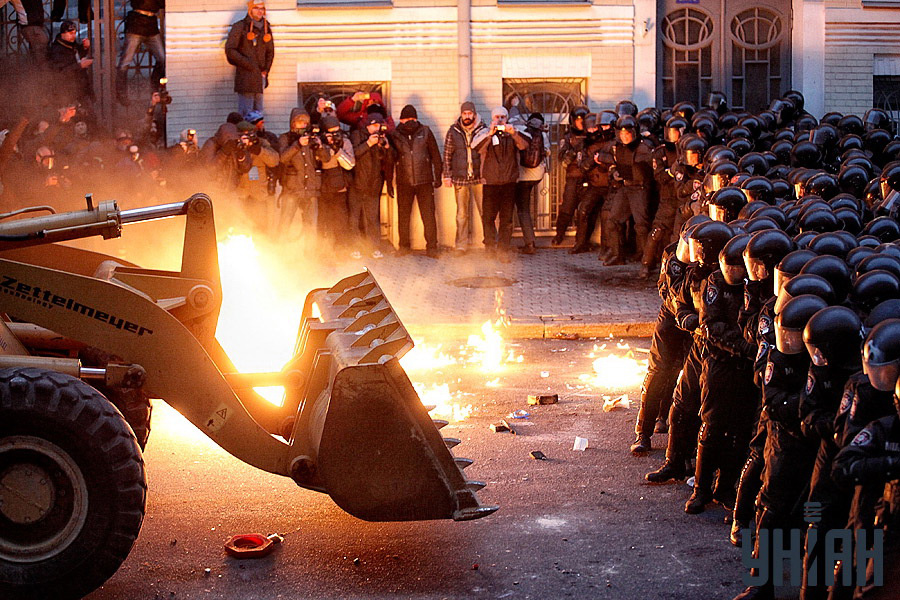 1 грудня, коли на Майдані відбувся марш Мільйонів, на Банкову прийшли активісти. Серед них були не тільки провокатори, але й ті молоді люди, які виступали за більш активну бротьбу з режимом.
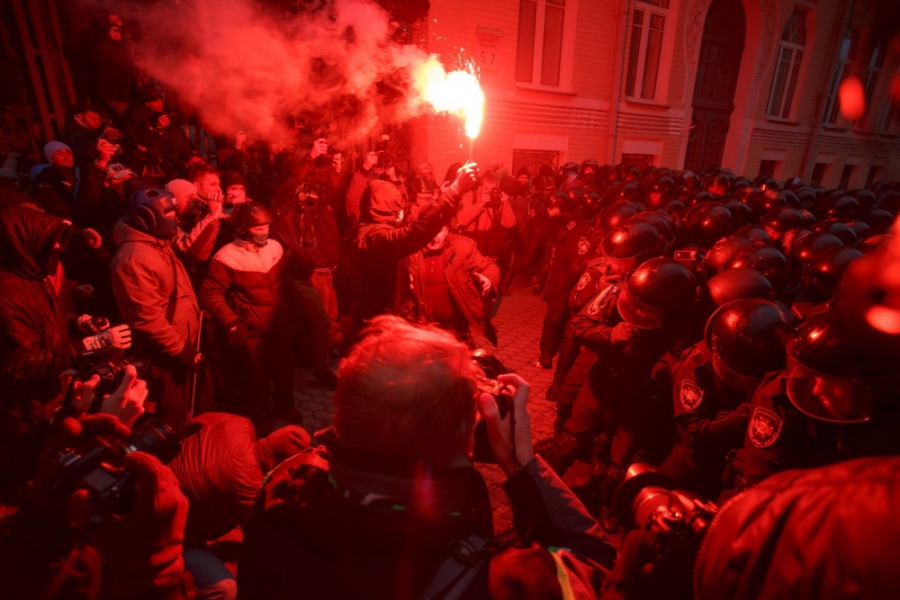 Після 1 грудня розпочалися перші арешти
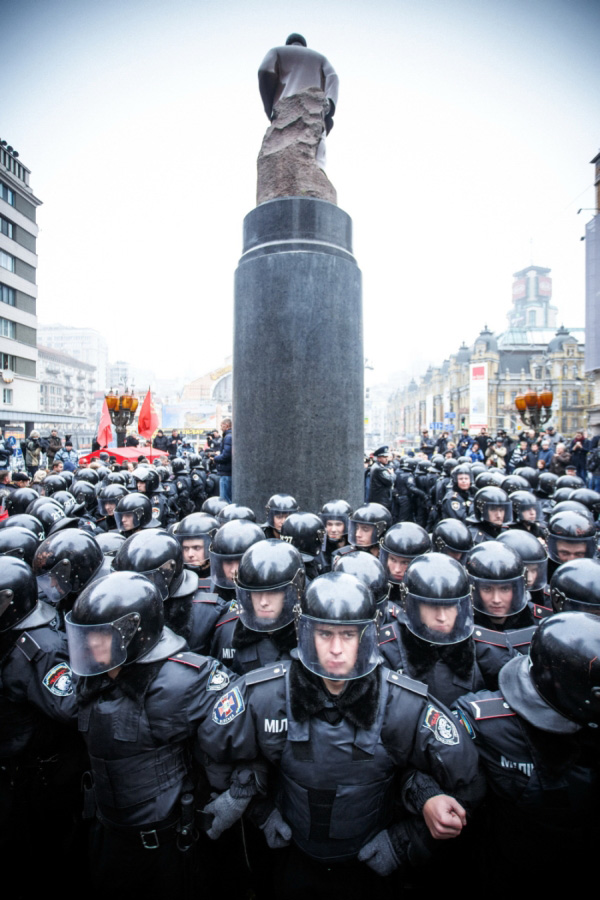 Коли сила силенна людей йшла Маршем Мільйонів 
1 грудня, 
міліція захищала Леніна. 
Не народ
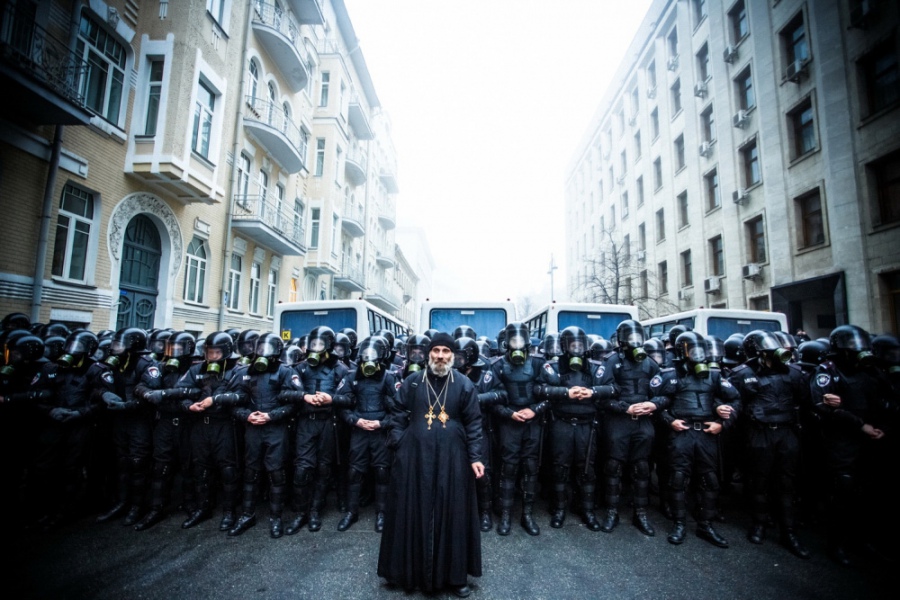 Знамените фото. Священик на Банковій
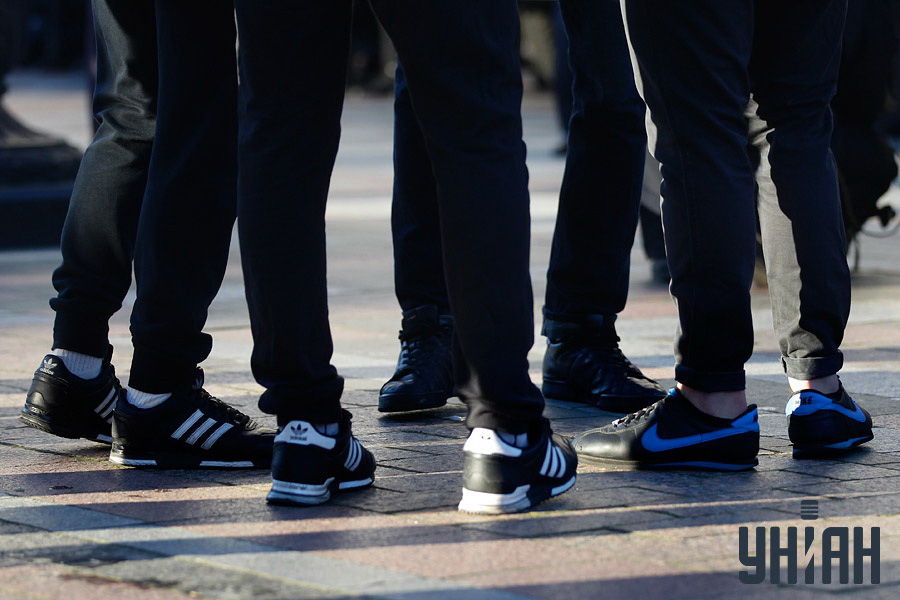 Коли в Київ вперше привезли "тітушок", їх розпізнавали за кросівками
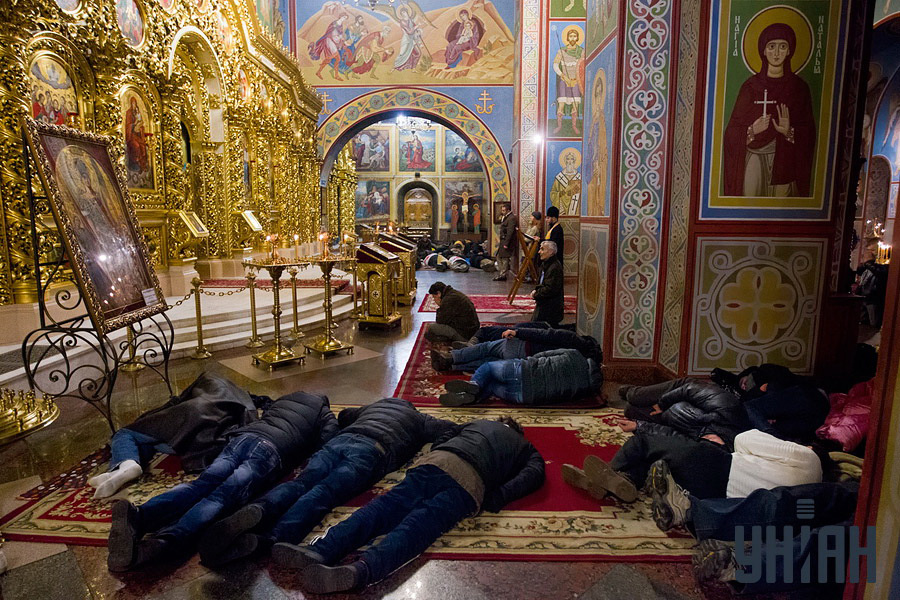 Ніч у Михайлівському соборі. Після розгону студентів собор прихистив сотні людей
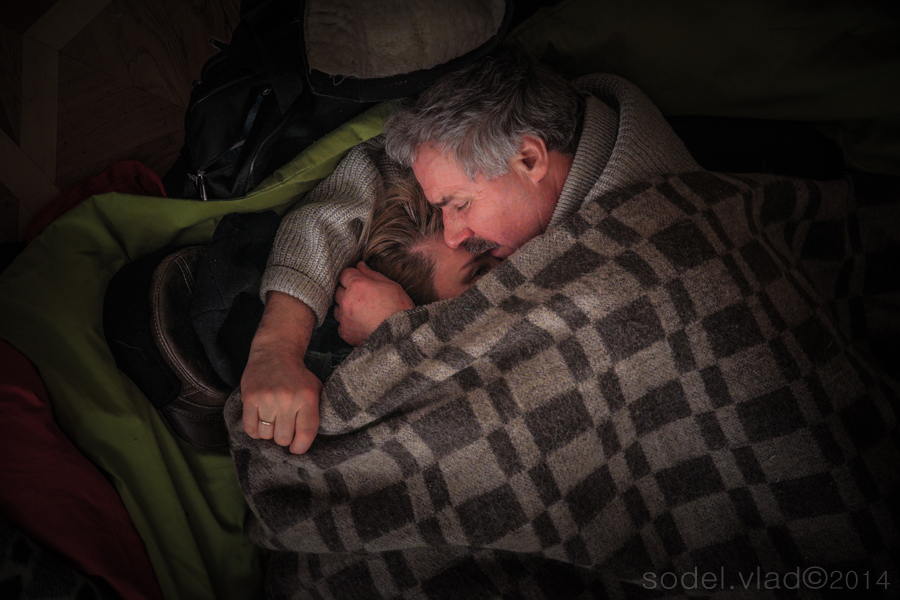 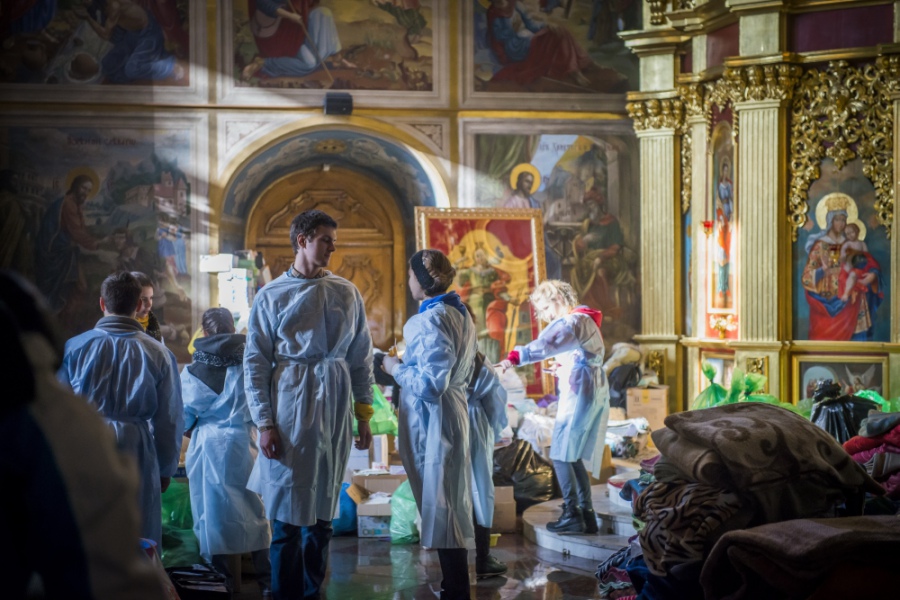 Михайлівському соборі працював госпіталь
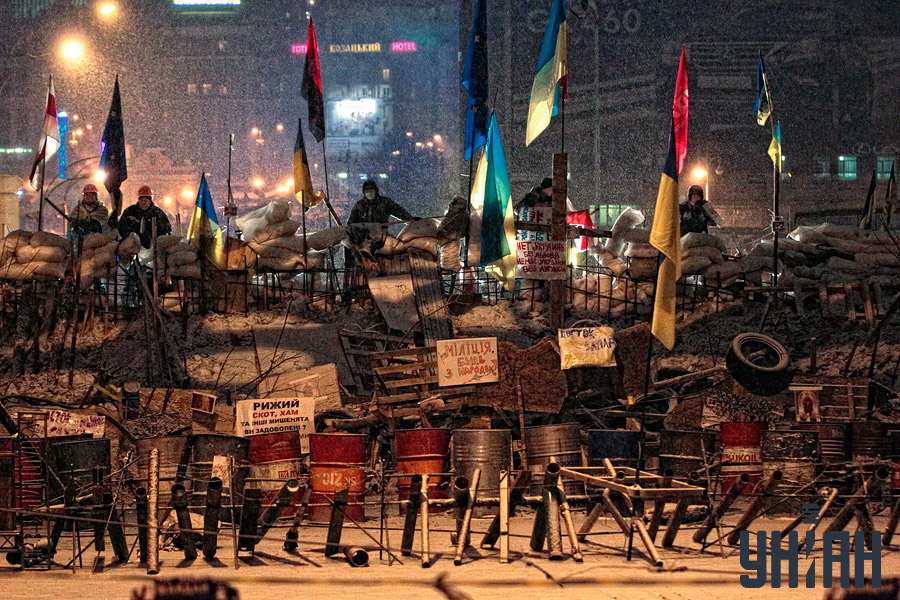 Знамениті барикади на Євромайдані. Ручна робота
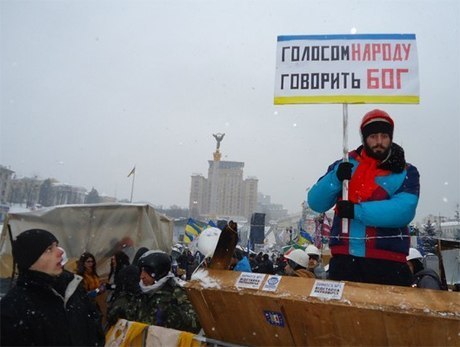 Перший загиблий
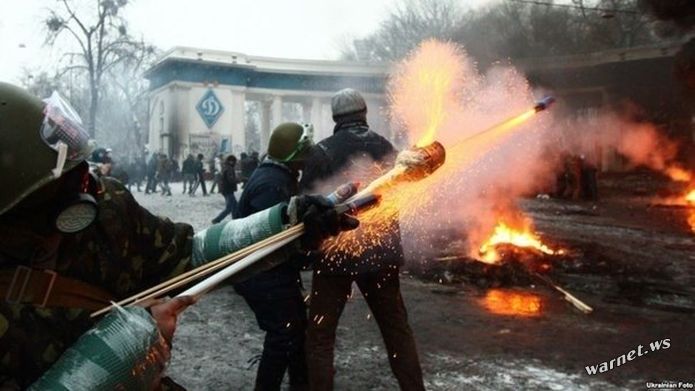 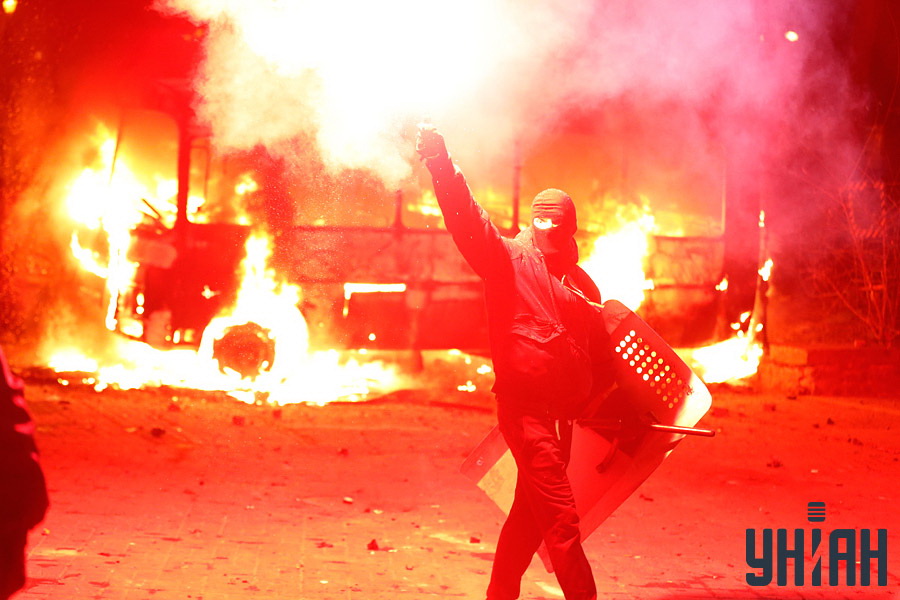 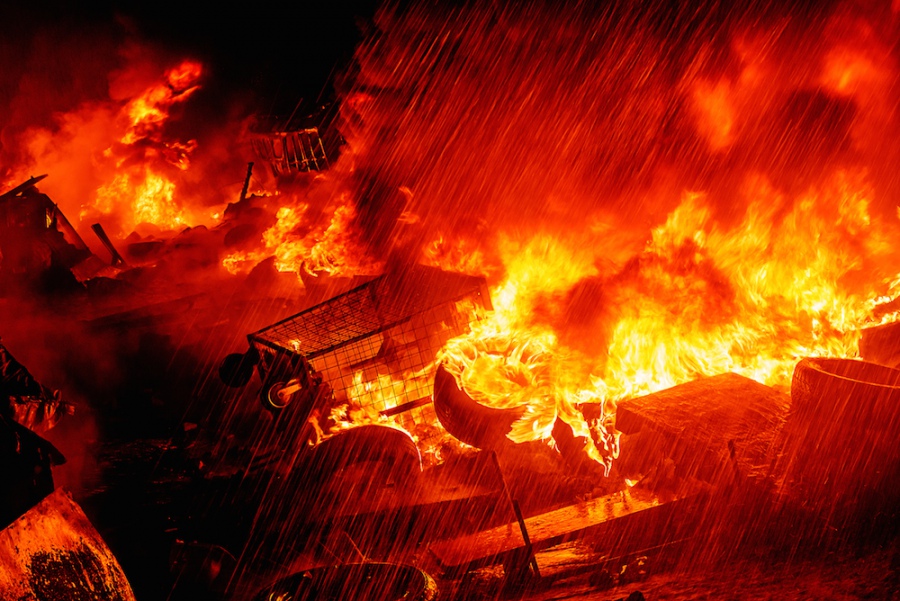 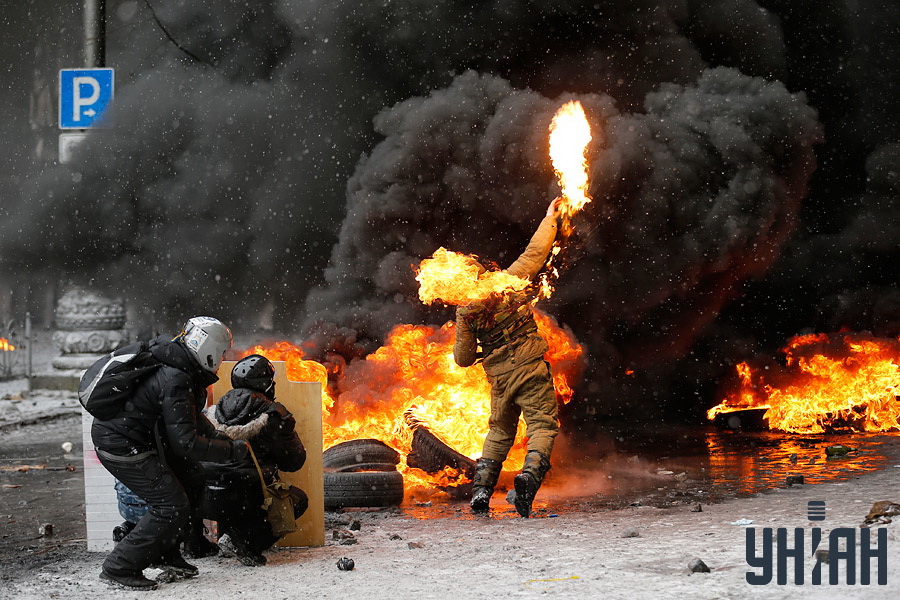 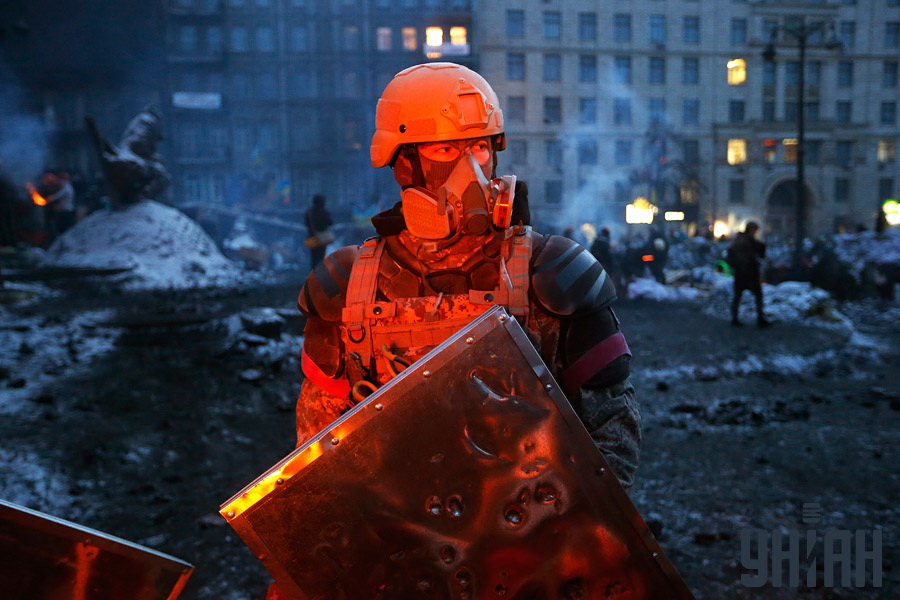 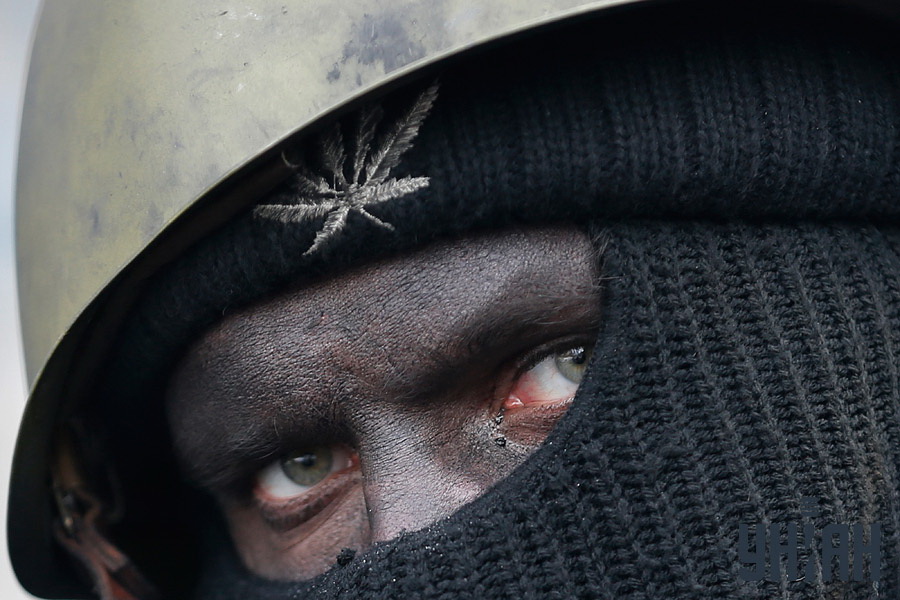 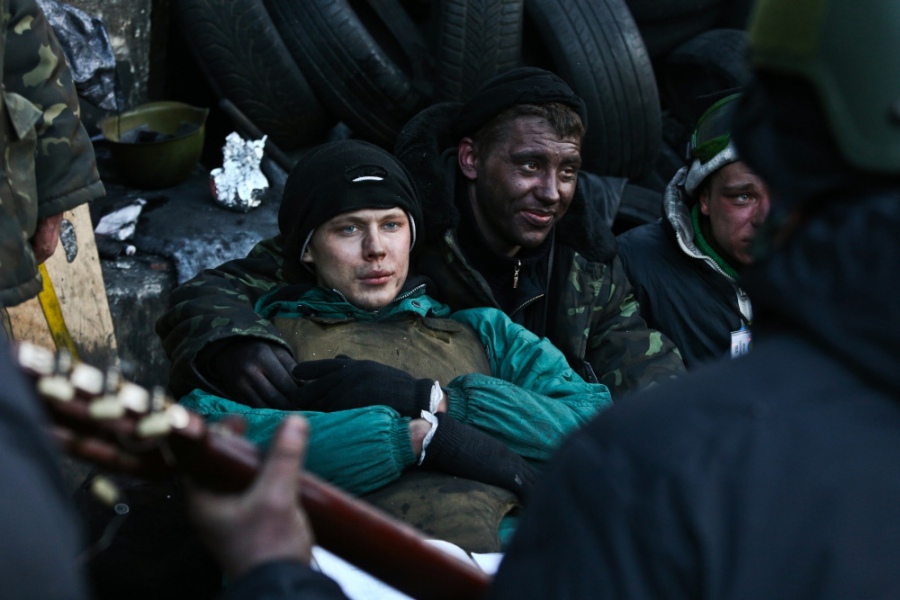 Коли наставала тиша …
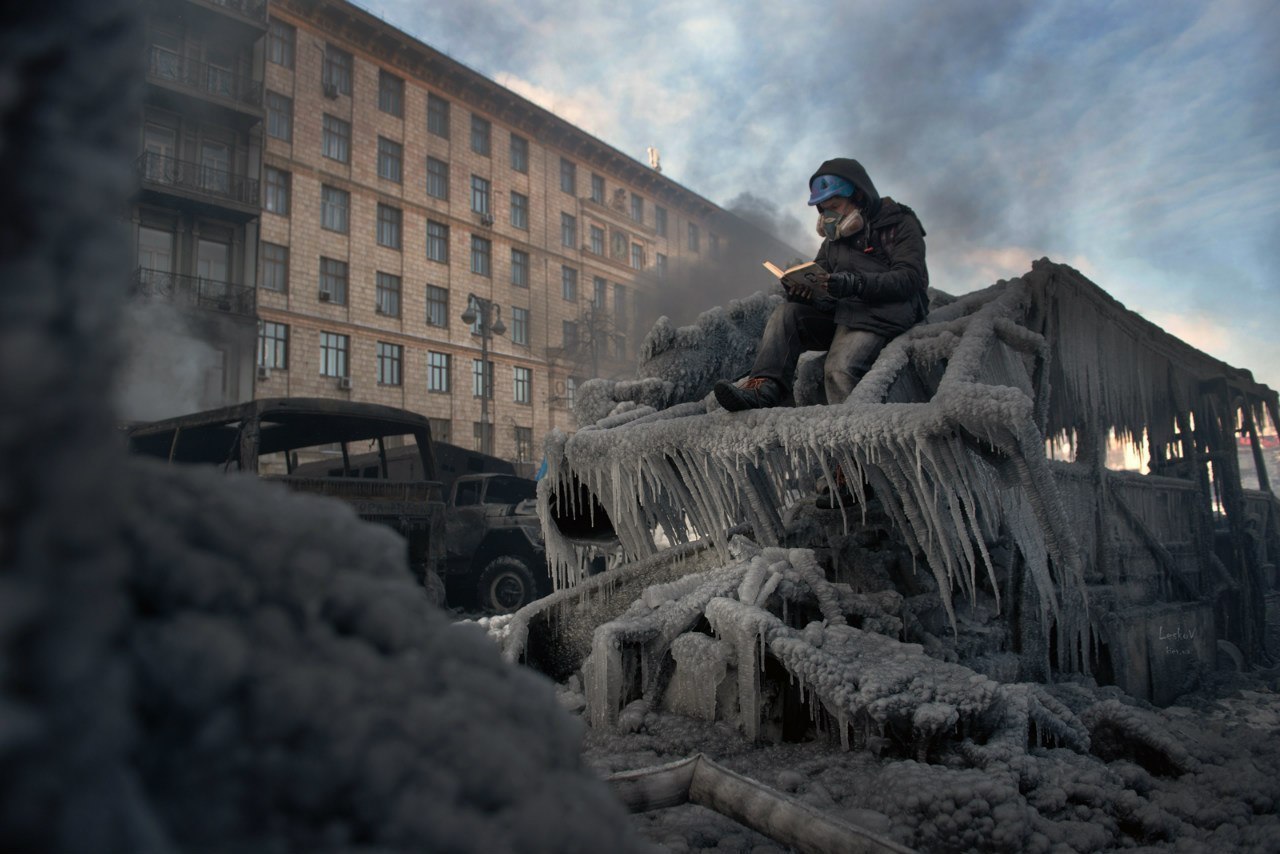 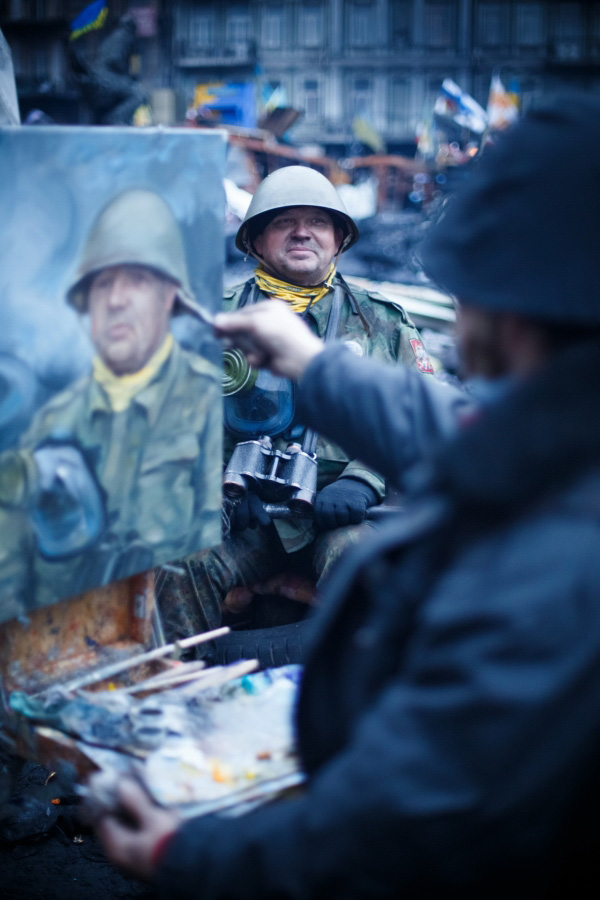 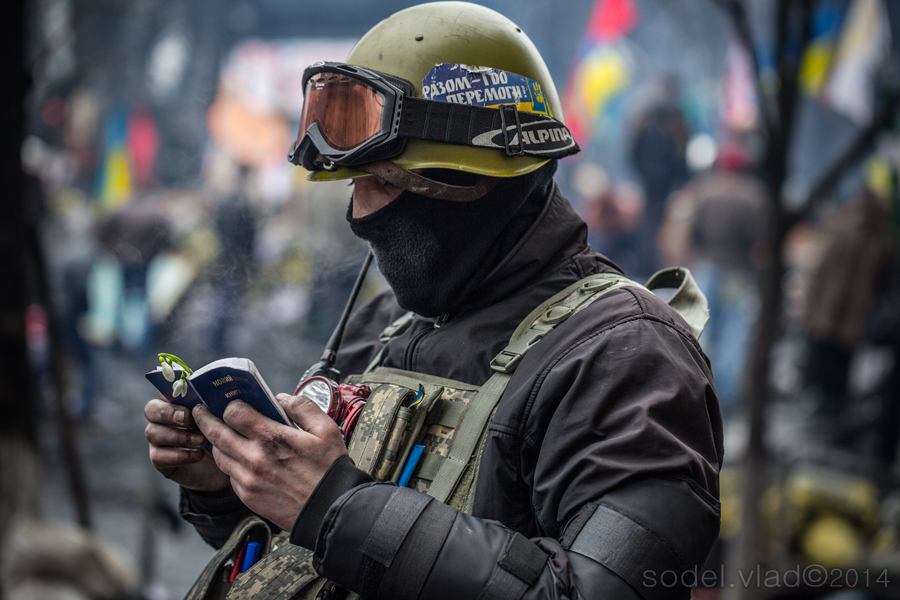 Молитва…
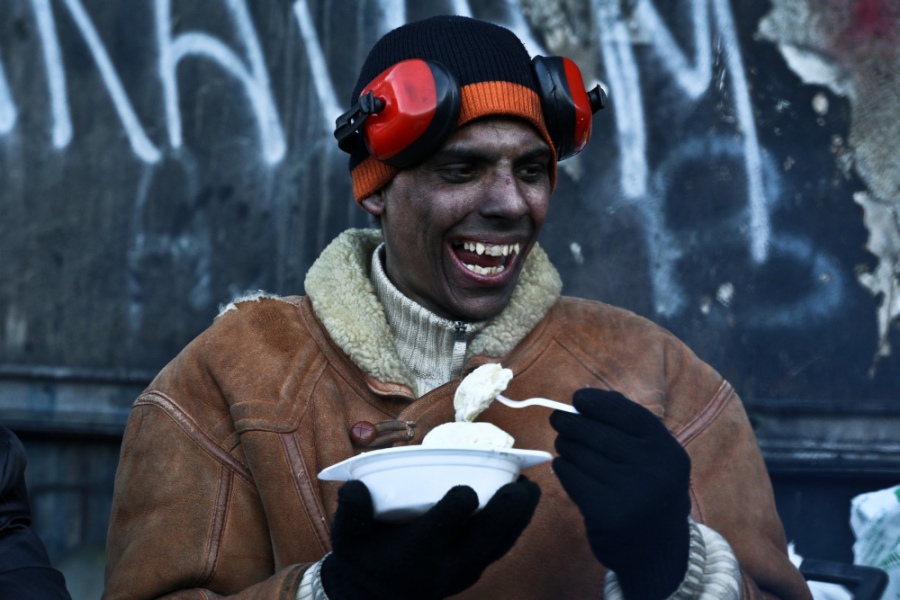 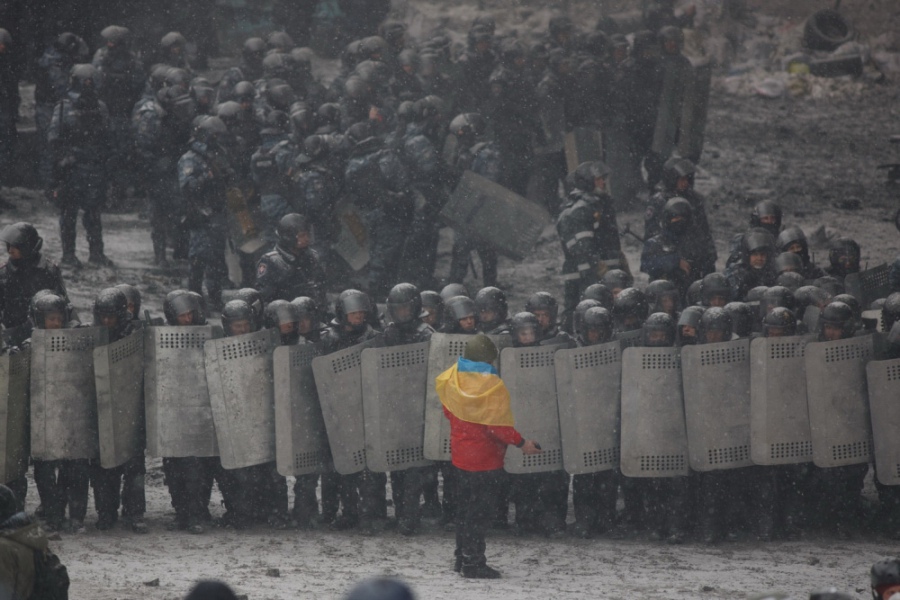 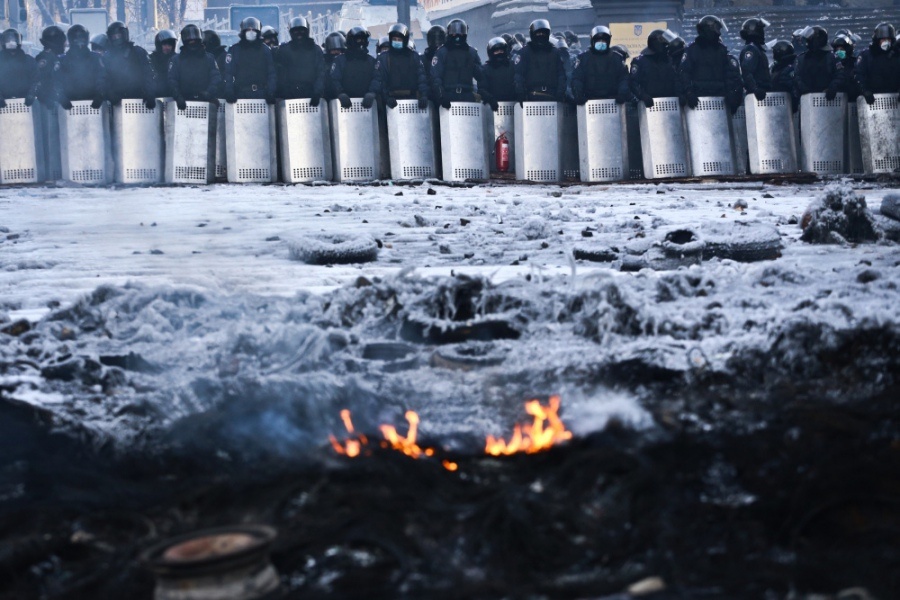 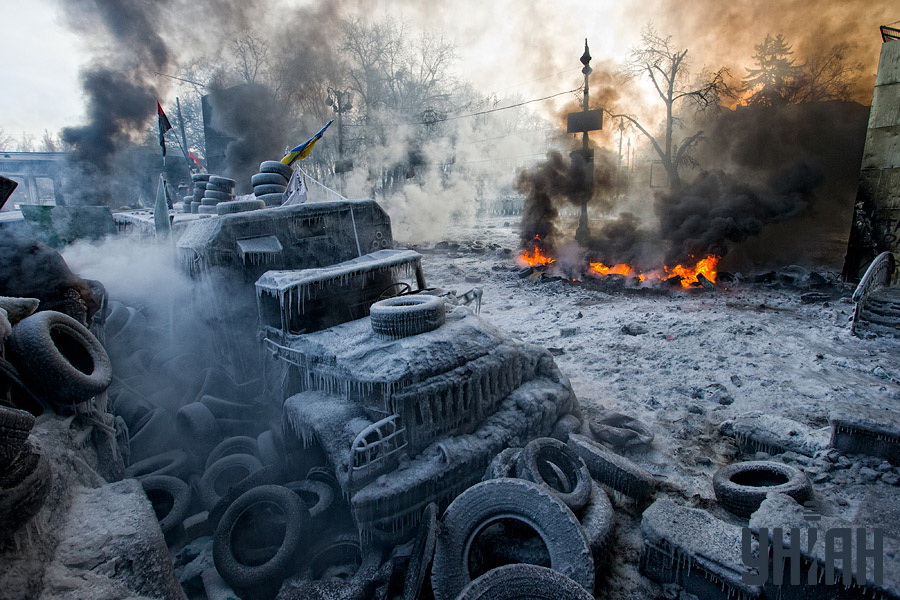 Лід та полум'я - шини горять, понівечені авто замерзають
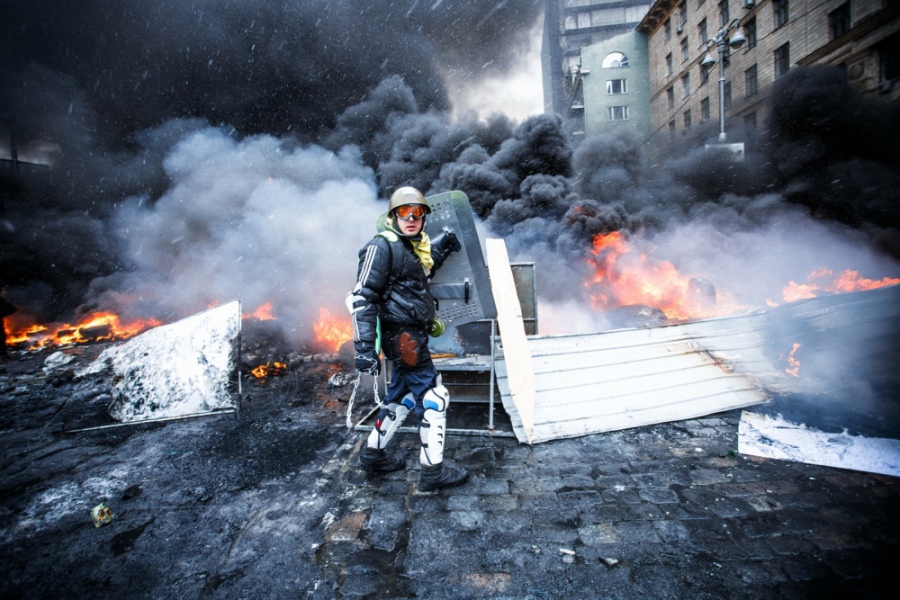 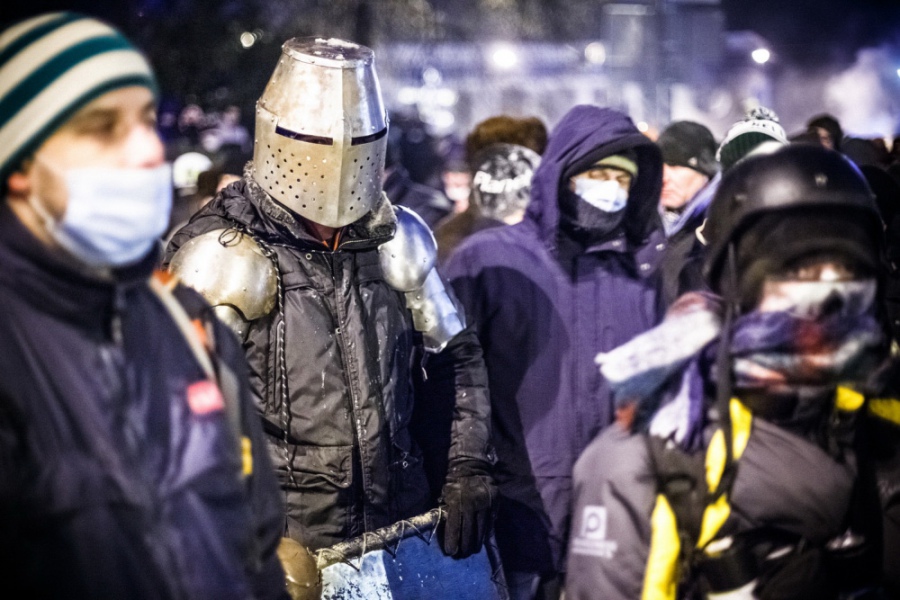 Лицар з Грушевського
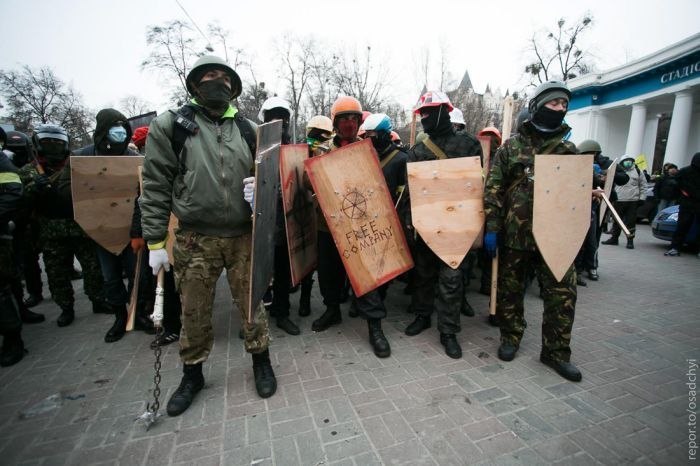 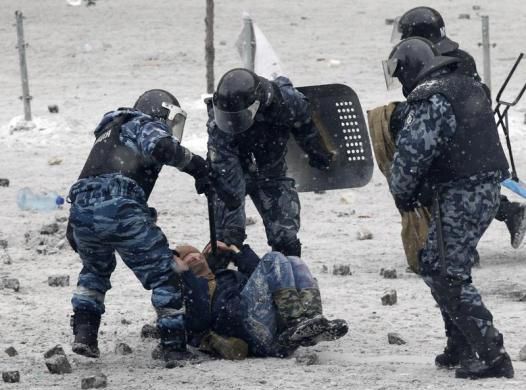 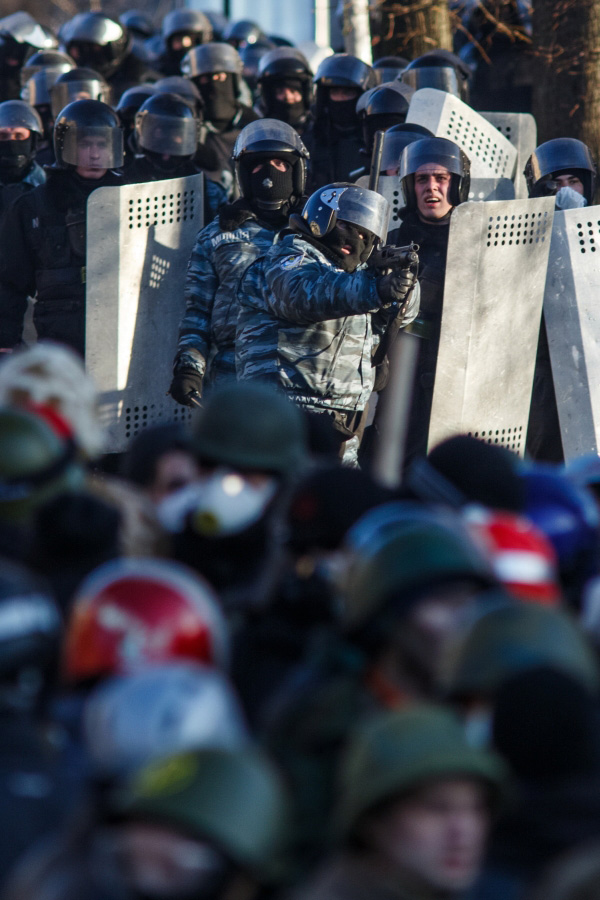 Ці люди досі не покарані
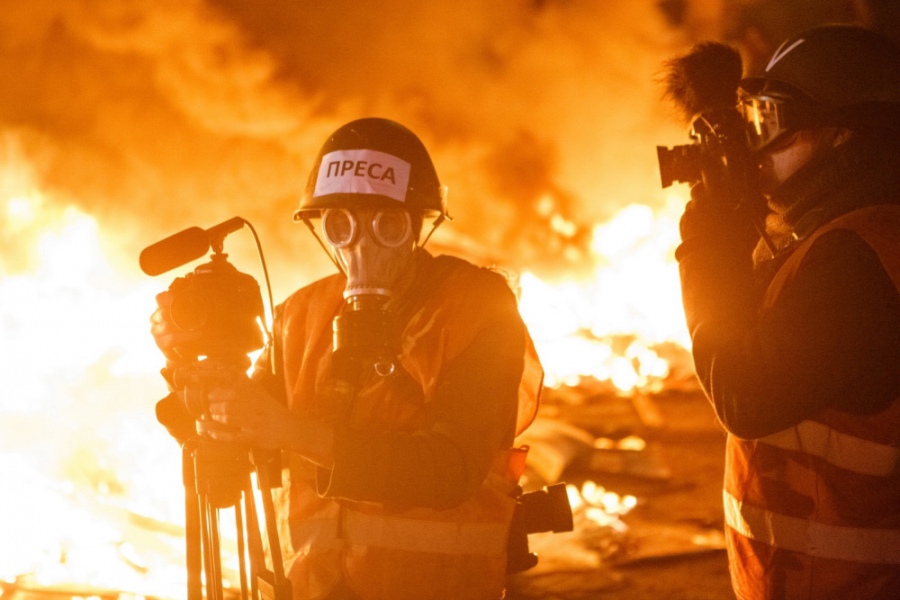 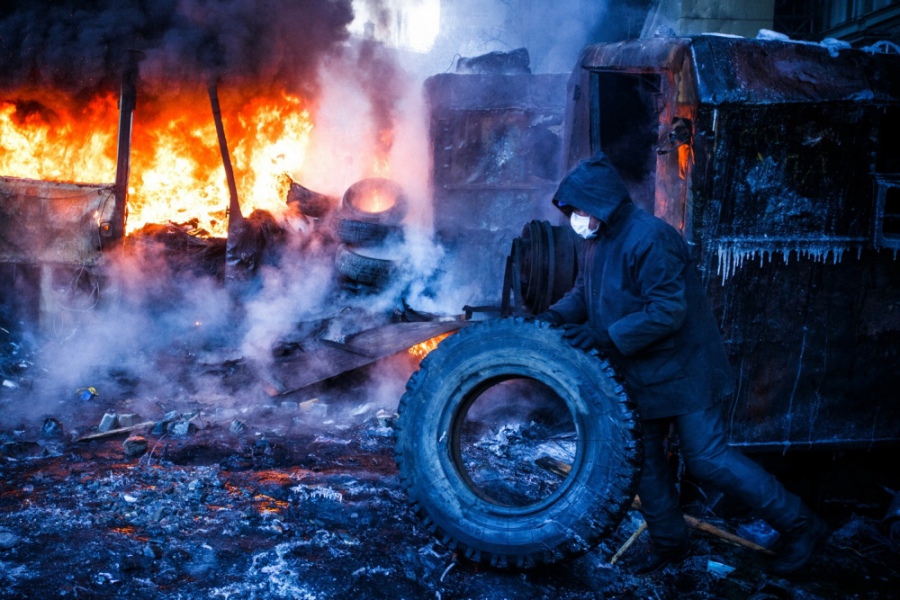 Шина - символ революції 2013-2014
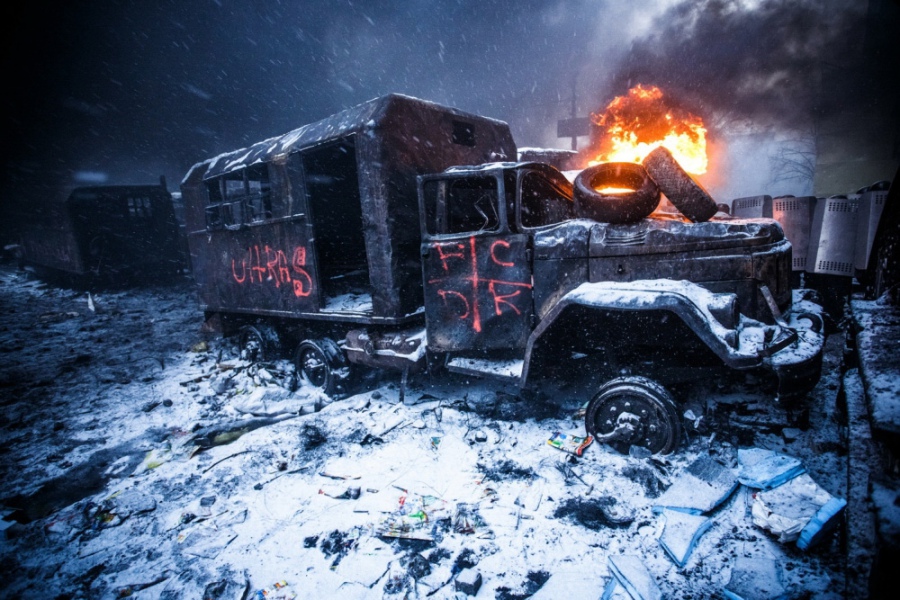 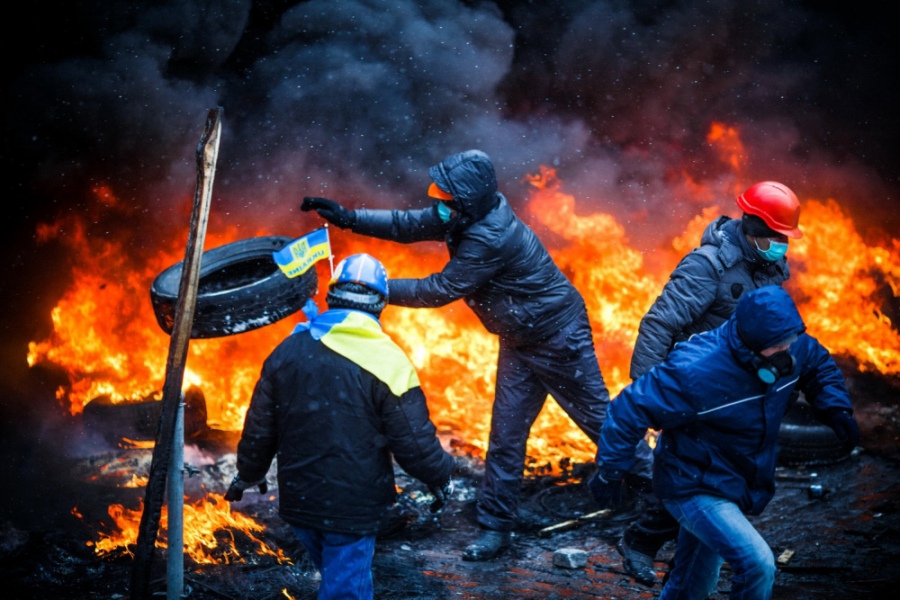 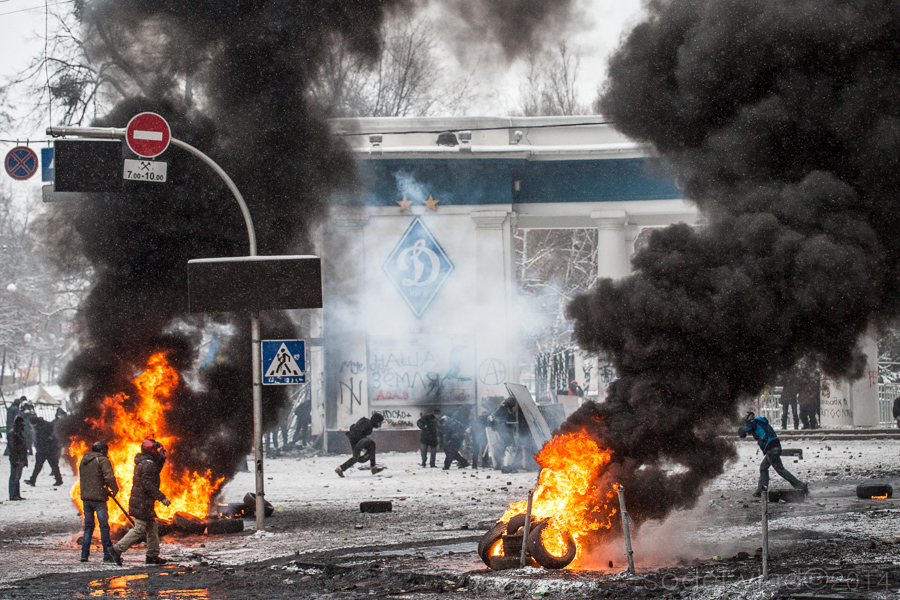 Димові завіси
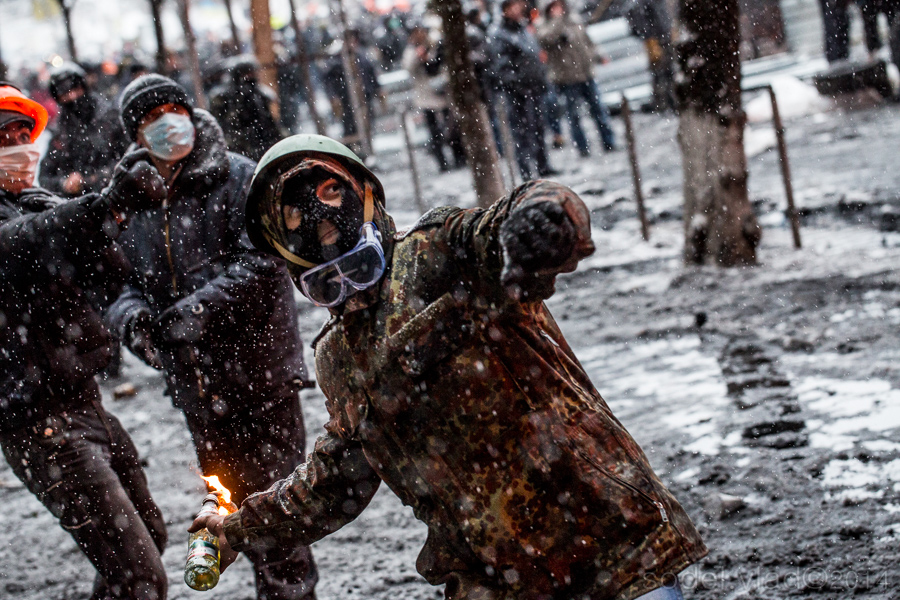 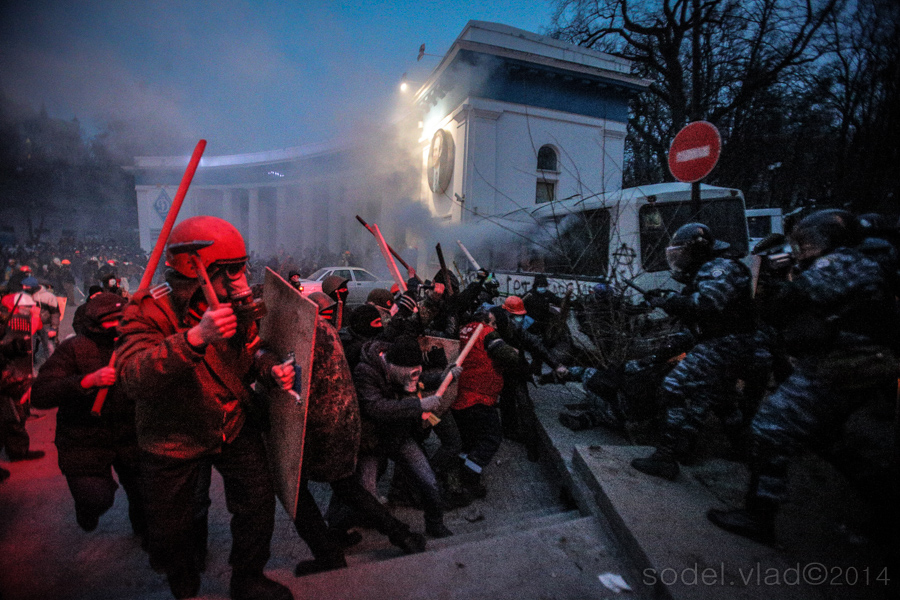 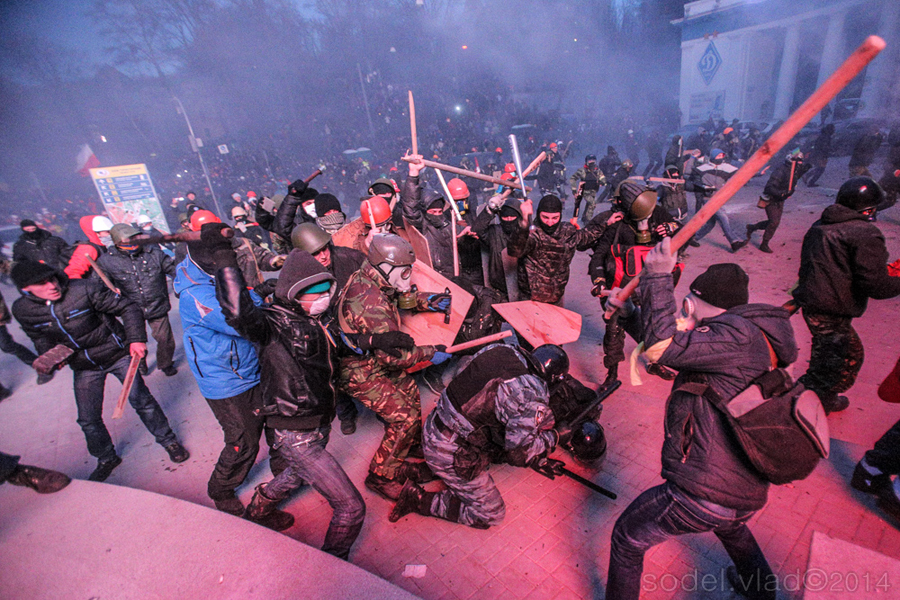 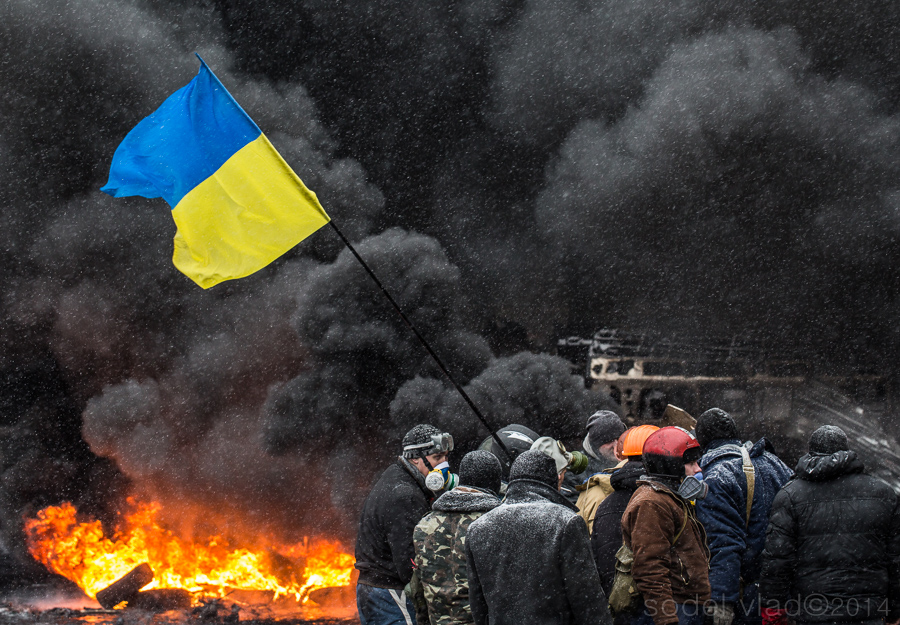 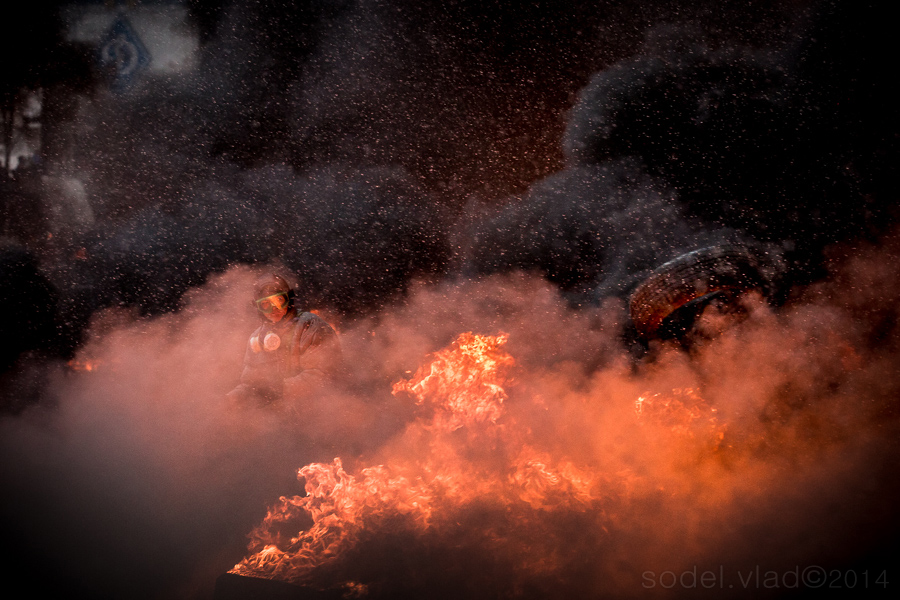 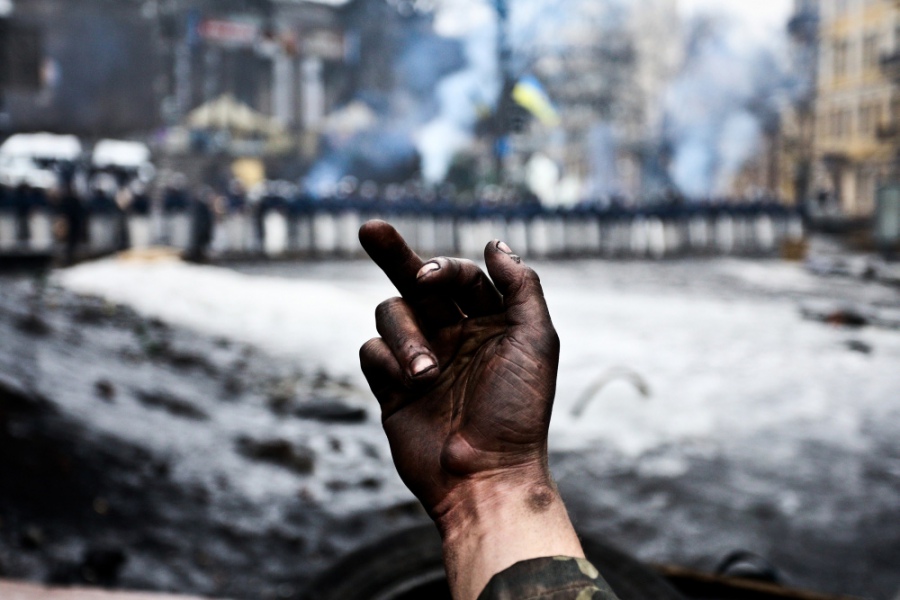 Ми вас не боїмося!
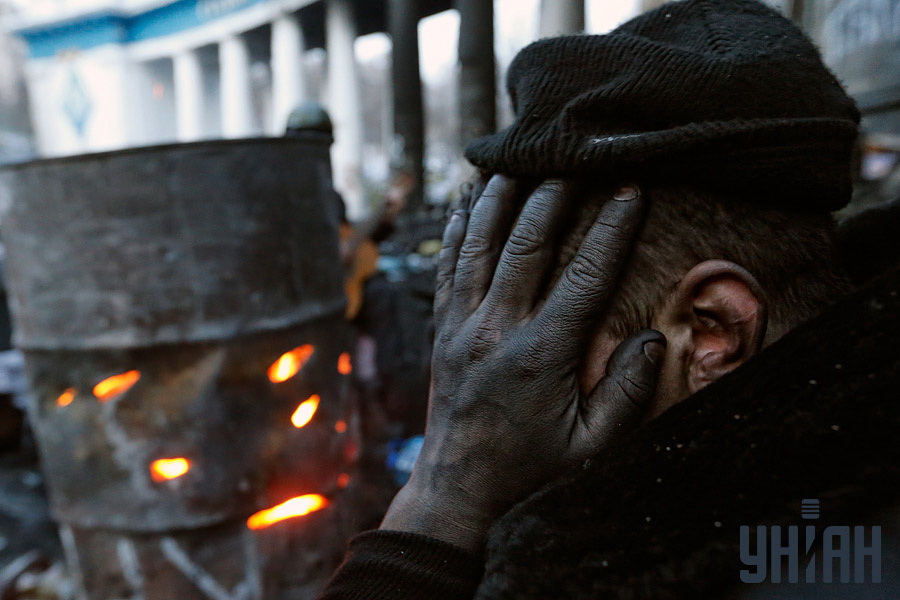 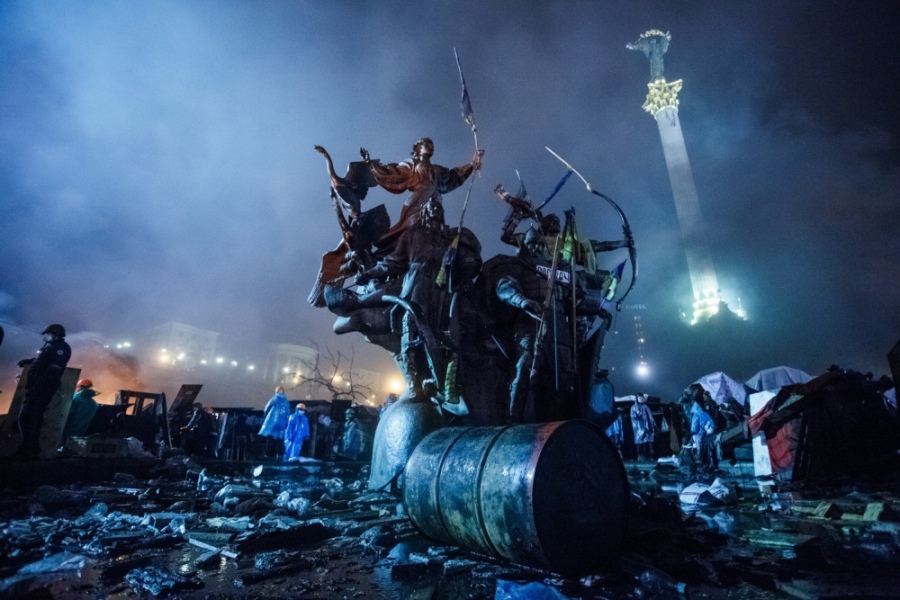 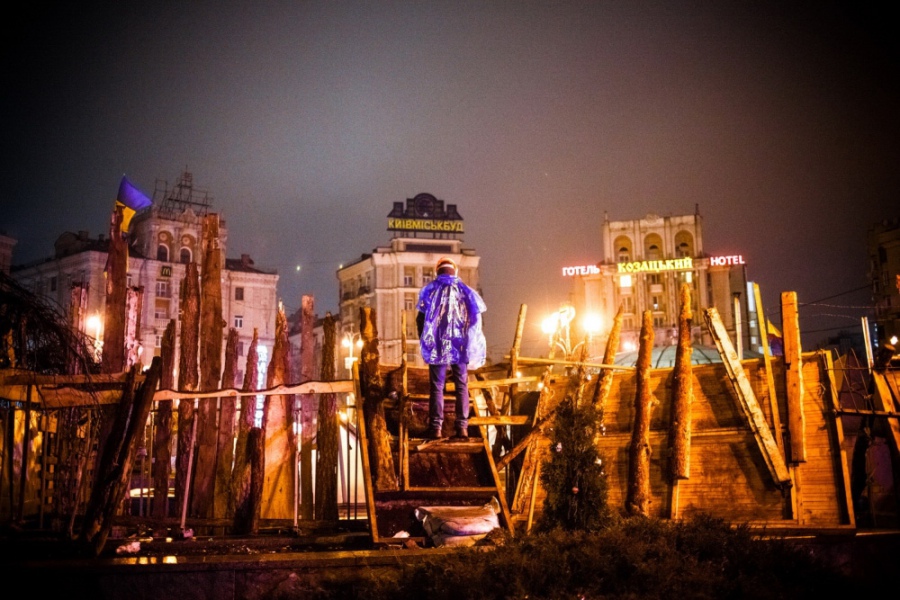 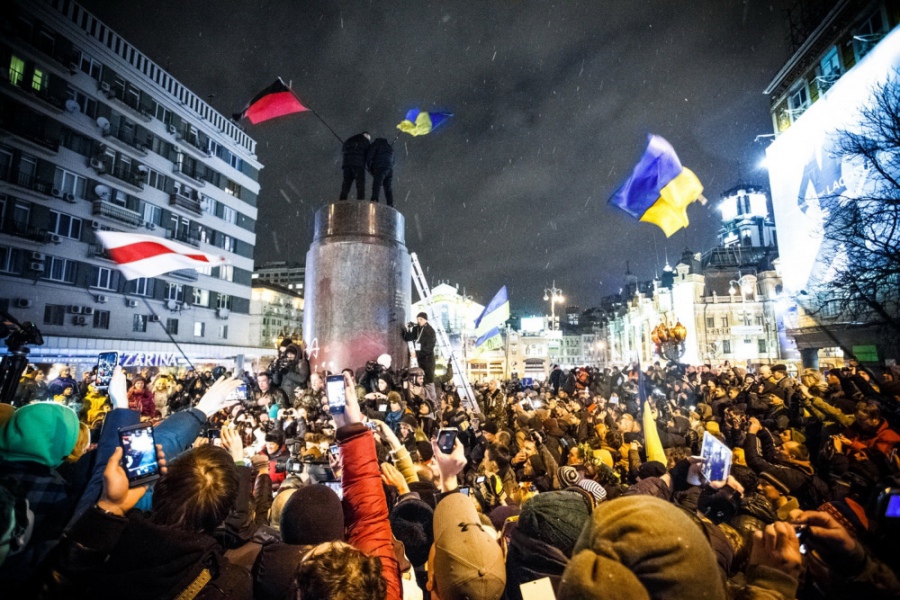 Початок “ЛЕНІНОПАДУ”
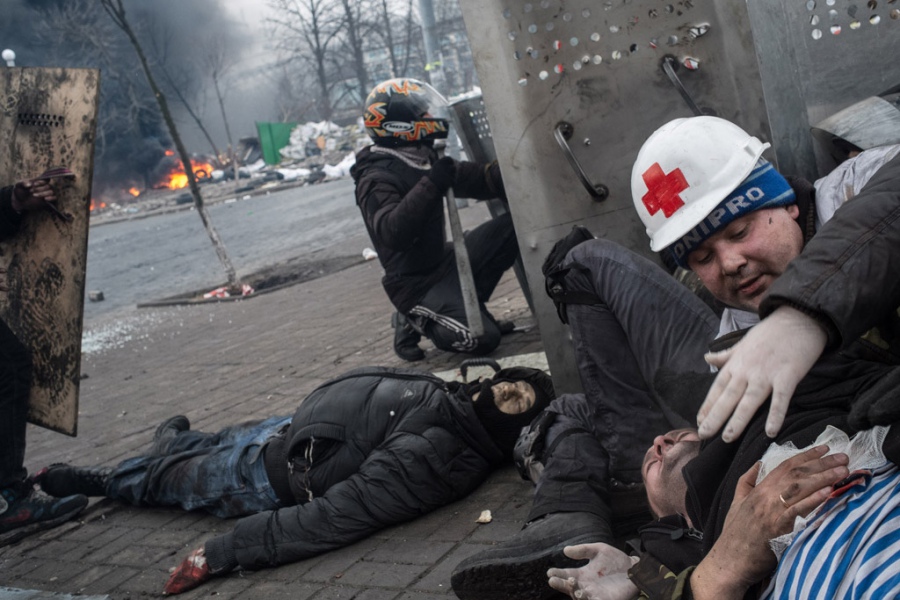 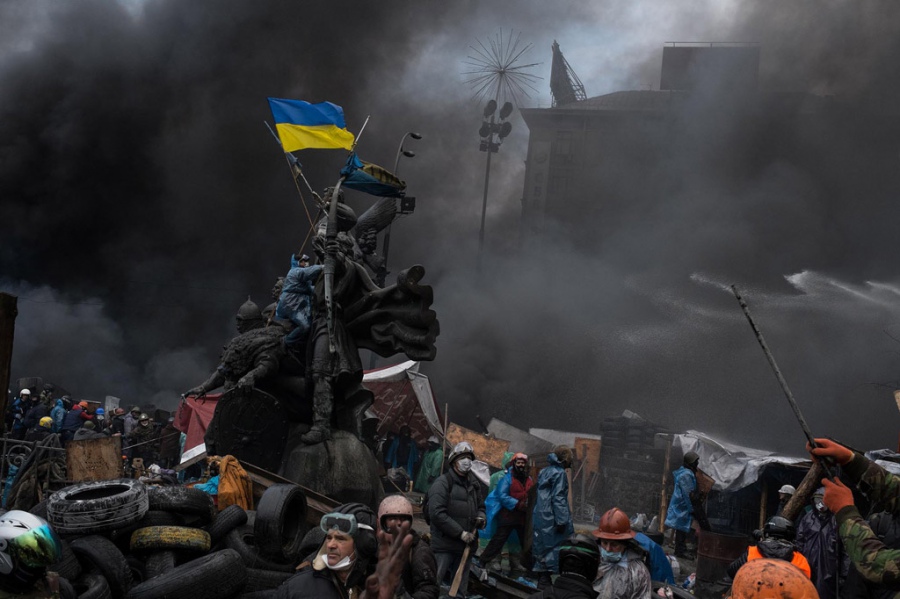 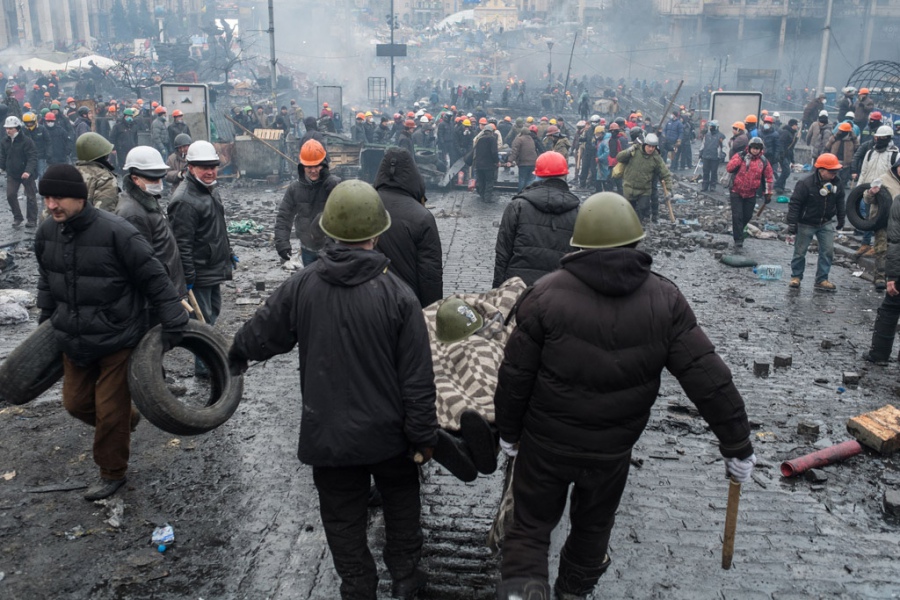 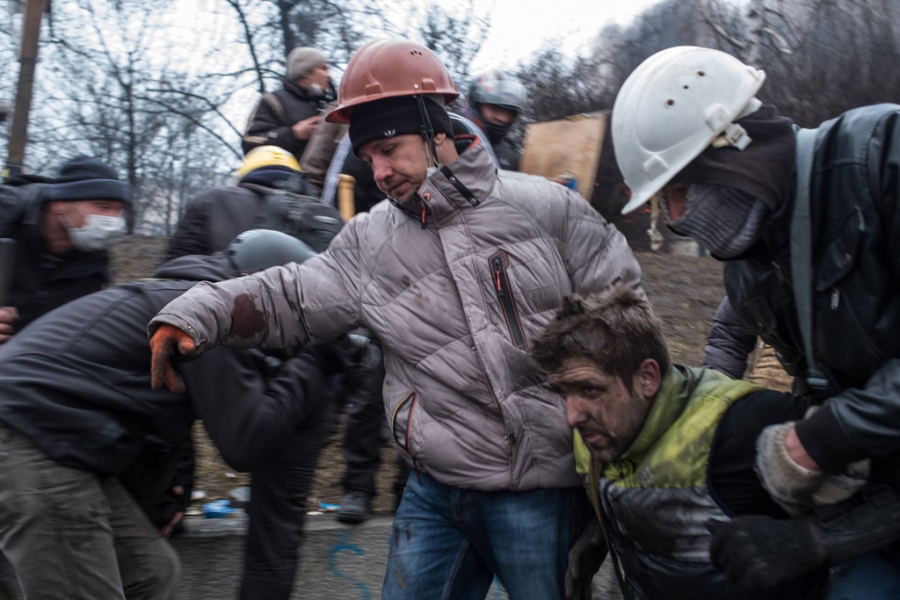 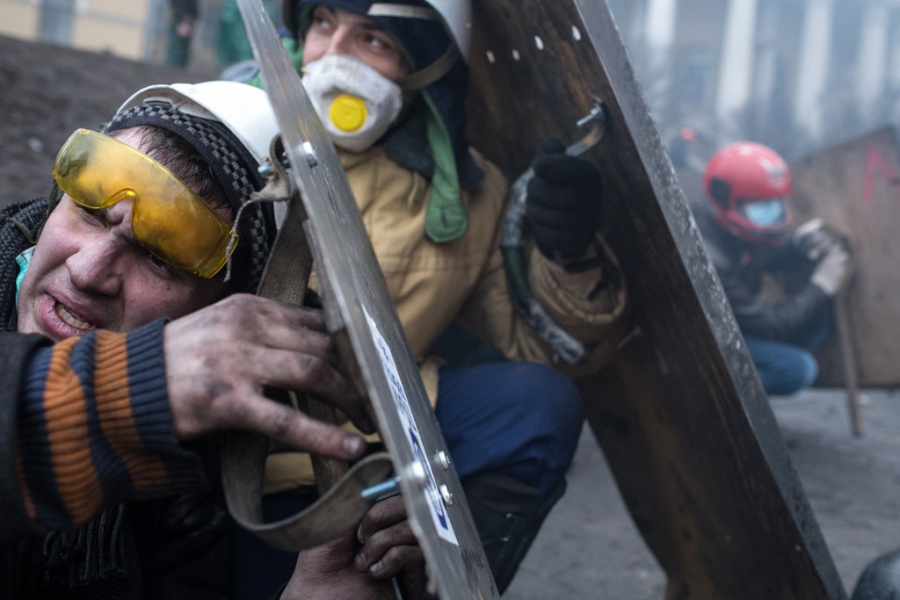 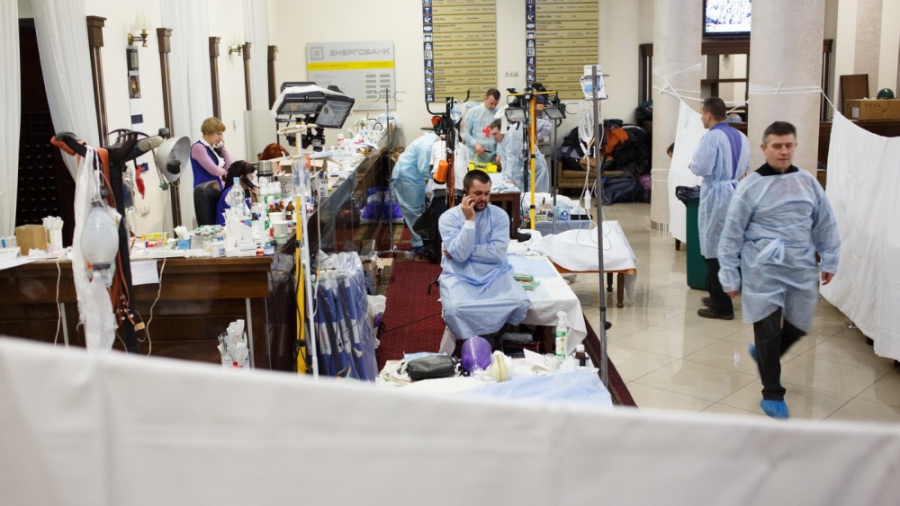 Шпиталь  Евромайдана
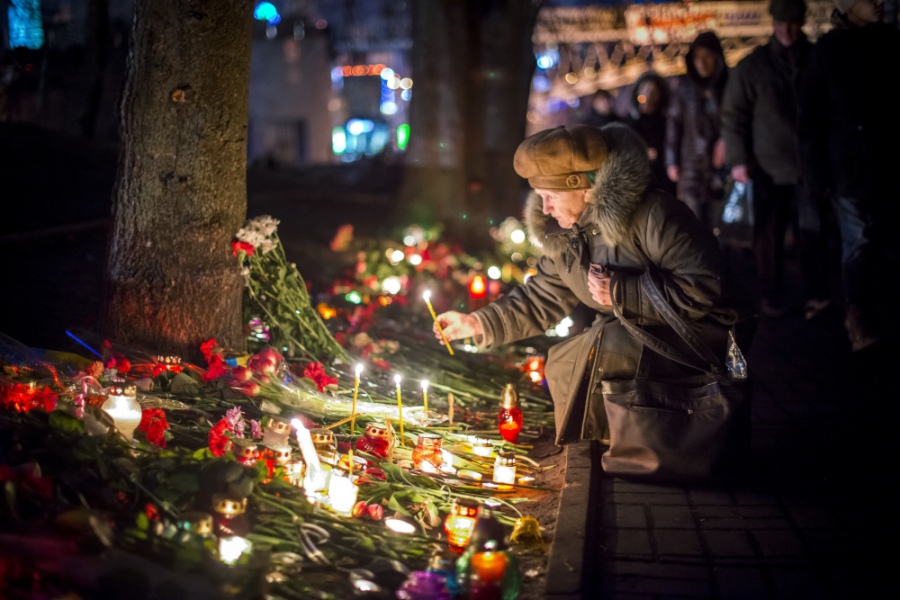 “Плине кача…”
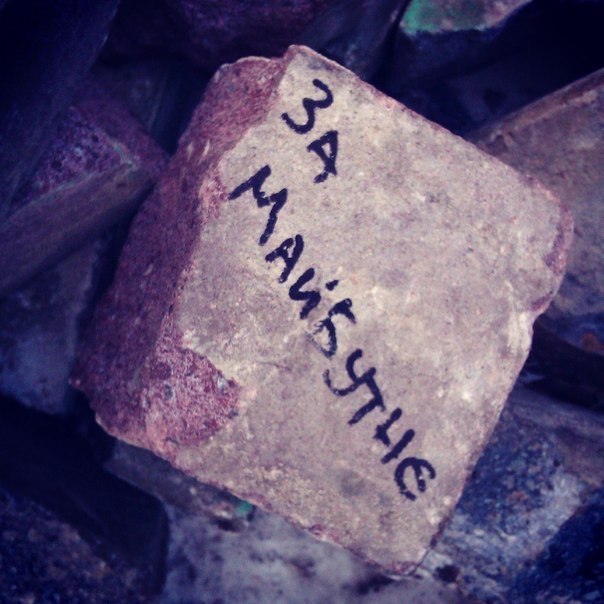